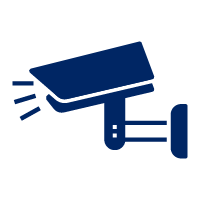 Consorting & Children in nsw
Justine Simpkins
Manager, Prevention and Education
Law Enforcement Conduct Commission
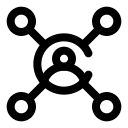 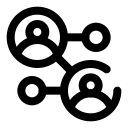 Acknowledgement of Country
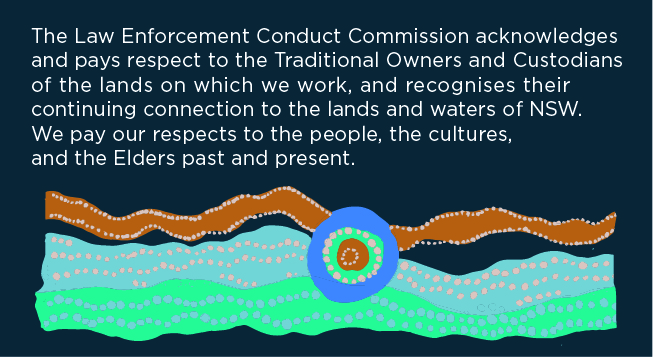 Agenda
LECC’s legislative review function

What is consorting?

How we did the review

Results of our analysis - children

Recommendations and responses
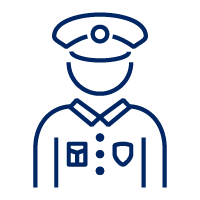 4
Use of consorting law – capturing and criminalising associations that may not relate to serious organised crime?

Potential to increase young people’s interactions with the criminal justice system
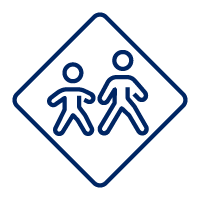 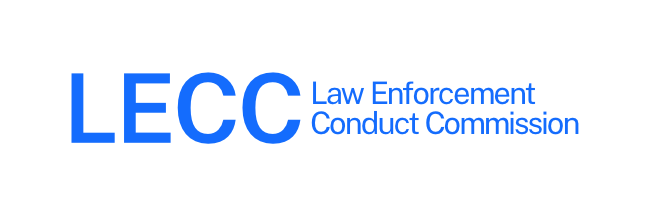 Detect, investigate, prevent misconduct and maladministration within law enforcement in NSW

Oversight and monitor the investigation of critical incidents

Systemic misconduct and maladministration

Legislative reviews
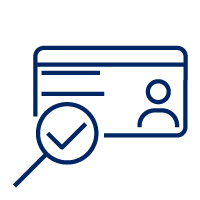 What is consorting?
Legislation introduced in 2012 ...

made consorting an indictable offence
increased the maximum penalty from a maximum of six months imprisonment and/or a fine of $400 to three years imprisonment and/or a $16,500 fine
extended the meaning of consorting to include communication by electronic means
provided guidance on the meaning of ‘habitually consorting’ 
included six possible defences where the former offence had none.
Amendments
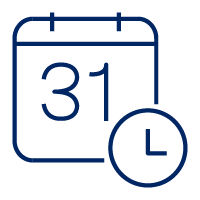 Amendments to the consorting law - 2019:
‘indicatable offence’ includes an indictable offence committed in another jurisdiction
excluding children under the age of 14 years
Time caps for duration of official consorting warnings:
6 months for persons <18
2 years for persons 18+
clarified elements of the consorting warning
extra defences e.g., complying with directions for the State Parole Authority and Corrective Services officers, engaging in welfare services or transitory accommodation arrangements
‘family members’ includes First Nations kinship systems.

These amendments were the basis of the Commission’s review.
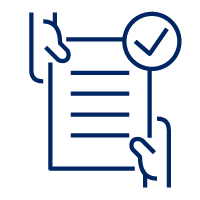 Types of consorting warnings
Pre-emptive
(12,430)
On the spot​
(3568)
Subsequent or retrospective
(72)
booking​
(284)
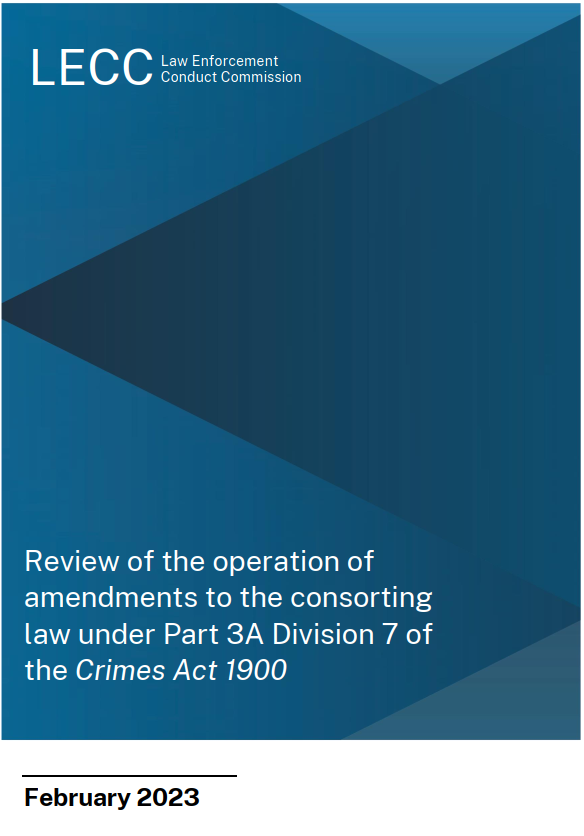 Our Review
Review period: 
1 February 2019 -  28 February 2022
What we found
No young people under the age of 14 were warned for consorting.
No children were charged with consorting offences during the review period.
[Speaker Notes: This slide can be deleted and ‘spoken’ about instead as the following two slides show the data supporting this statement.]
11
2012-15 vs 2019-21
CHILDREN NAMED IN WARNING 
LECC REVIEW
CHILDREN issued consorting warning  
lecc review
CHILDREN named in WARNING 
Ombudsman review
CHILDREN Issued consorting warning
ombudsman review
WHY FEWER CHILDREN?
Legislative change 
Changes to Standard Operating Procedures in 2019:

Do not to give an official warning ‘in relation to’ a person aged under 18 unless they have been convicted of a serious children’s indictable offence. 

SOPs emphasised the law is aimed at addressing organised crime.
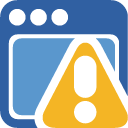 CONVICTION HISTORIES
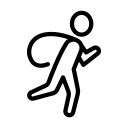 Of the 11 people < 18 who were named in a consorting warning:
8 did not have a conviction for an indictable offence
1 was convicted of reckless grievous bodily harm
1 was convicted of supplying a commercial quantity of a prohibited drug
1 was convicted of robbery armed with an offensive weapon.
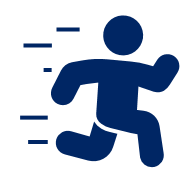 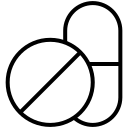 2022 – Additional Quality Assurance Checks
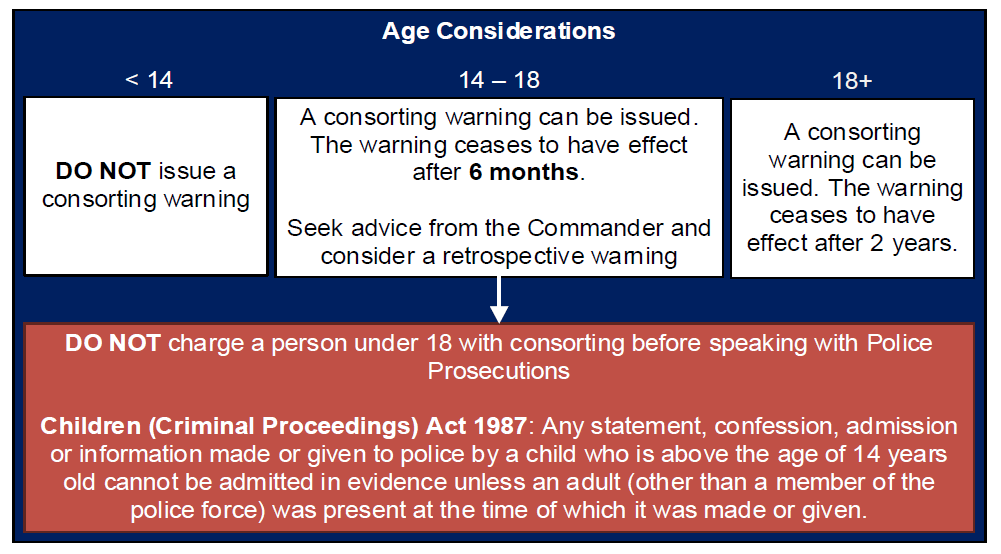 VERBAL WARNINGS
Warnings issued by general duties police are typically verbal
BWV that we reviewed showed:
many recipients did not know what consorting was
inaccurate information about duration of warnings
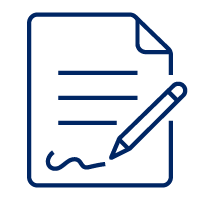 RECOMMENDATION
If captured by the consorting laws at all, children should always receive written warnings
SERIOUS ORGANISED CRIME?
Majority of general duties uses on children did not appear to relate to serious criminal activity or organized crime.
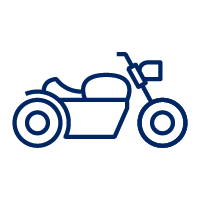 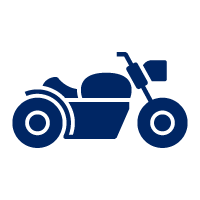 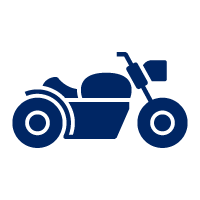 What we have recommended
RECOMMENDATIONS
13 Recommendations in total.
Amend the law to state its purpose is to prevent serious criminal offending.
Require warnings to be recorded on Body Worn Video.
In relation to children:
Exclude children from the consorting law 
Anyone under the age of 18  - written warnings 
Establish the child understands warning, duration, meaning
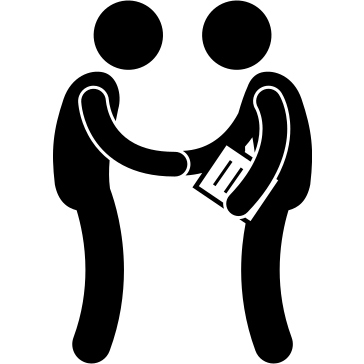 READ OUR Full report
Available on the LECC website:
www.lecc.nsw.gov.au